Financial Management, Module 4: Interest
August 6, 2019
Doug Kramer
Doug Kramer
Social Studies teacher at Herricks High School, in New Hyde Park, NY since 2001.
Before teaching I was Vice President of Portfolio Acquisitions and Regional Manager for Arbor Commercial Mortgage.
Helped develop the Career and Financial Management Resource Guide for the NYS Career and Management Curriculum Framework.
Co-Advisor of Euro Challenge and Fed Challenge Economic Competition Teams 
I coach Cross Country in the fall and Girls Spring Track in the Spring
I enjoy traveling, playing volleyball and basketball, cycling, running.
www.councilforeconed.org
2
[Speaker Notes: My background is more economics so I embed this in a non-AP economics course. I connect macro/micro concepts with personal finance. I use some in my AP class too.

For this presentation I stayed with the personal finance presentation but if you would like to hear ideas on how to incorporate these ideas in a more standard economics class, I’ll be happy to go over them in the Q&A at the end.

Lastly, most plans and resources are targeted to grades 9-12. Most of the resources I will go through have younger categories available. These, especially pieces are great for lesson differentiation.]
Key Ideas
What is interest?

How Does Inflation Interfere With Our Money?

How is interest calculated?

How are interest rates determined?

Ways to pay less interest.

Bonus 
www.councilforeconed.org
3
[Speaker Notes: Idea of budgeting is boring and tedious, so why?
 Needs a hook to their reality or aspirations…]
What is Interest?
Interest is essentially a rental or leasing charge to the borrower for the use of an asset.
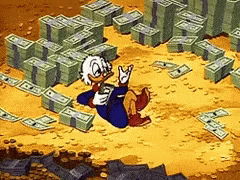 4
www.councilforeconed.org
How Inflation Effects the Value of Money
Inflation is the overall rise in prices.

Consequence is a reduced purchasing power in the future.

Scrooge McDuck loses money when it sits in his vault!
www.councilforeconed.org
5
How Inflation Effects the Value of Money
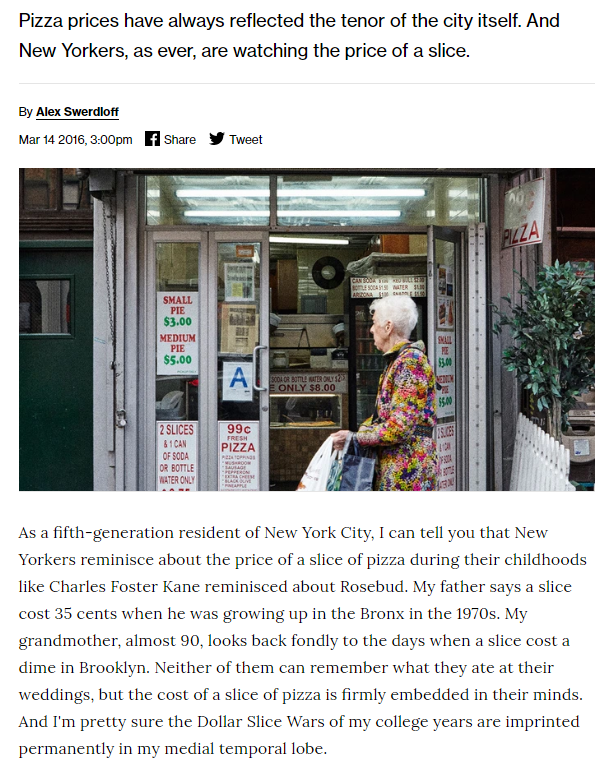 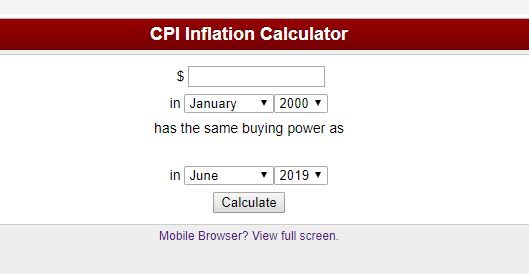 www.councilforeconed.org
6
How Inflation Effects the Value of Money
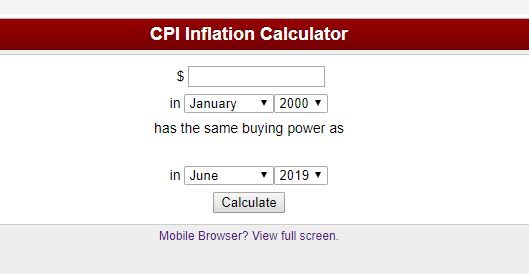 www.councilforeconed.org
7
How Inflation Effects Interest Rates
A minimum priority for a lender [any investor]…

Keep up with inflation!

Nominal vs Real Rates

Nominal is the actual number.

Real is the rate adjusted [taking out] for inflation.


https://www.youtube.com/watch?v=VYcgcWS_NBQ
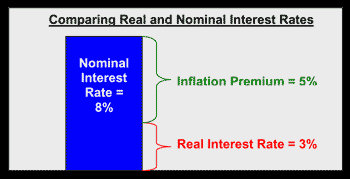 www.councilforeconed.org
8
Simple  vs Compound Interest
Simple interest is based on the principal [amount of a loan or deposit].


Compound interest is based on the principal amount and the interest that accumulates on it in every period.
www.councilforeconed.org
9
Simple vs Compound Interest
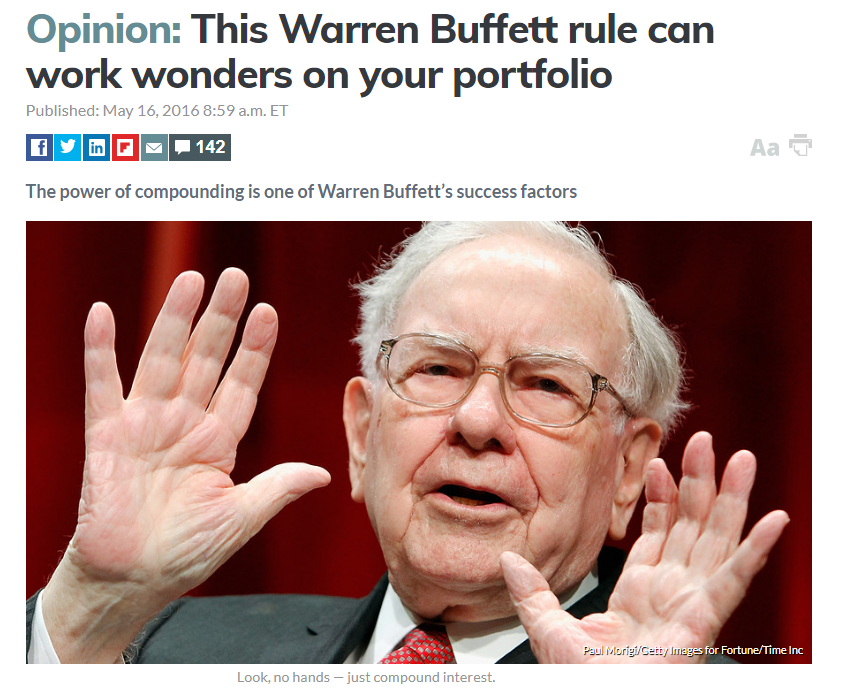 https://www.youtube.com/watch?v=LYll6Q0BrXY
www.councilforeconed.org
10
Simple  vs Compound Interest
https://econ.video/2018/08/10/hard-knocks-carl-nassib-teaches-compound-interest/
www.councilforeconed.org
11
Simple  vs Compound Interest
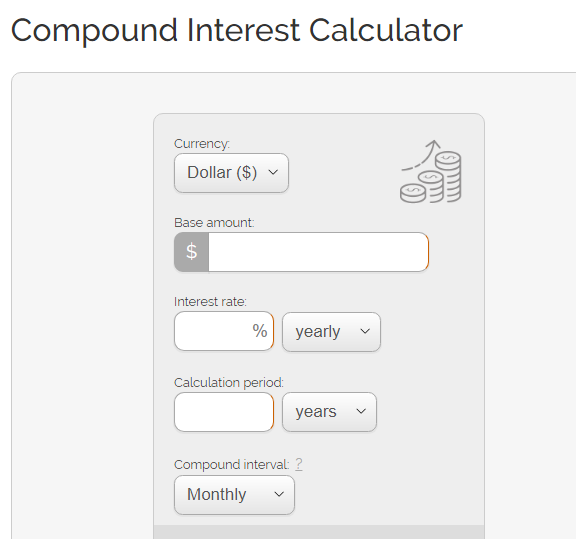 https://www.thecalculatorsite.com/finance/calculators/compoundinterestcalculator.php
www.councilforeconed.org
12
Simple  vs Compound Interest
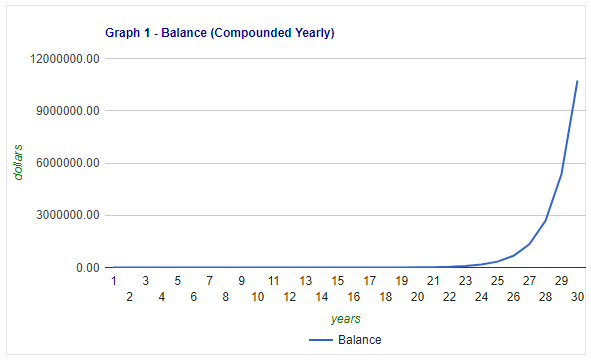 www.councilforeconed.org
13
Simple  vs Compound Interest
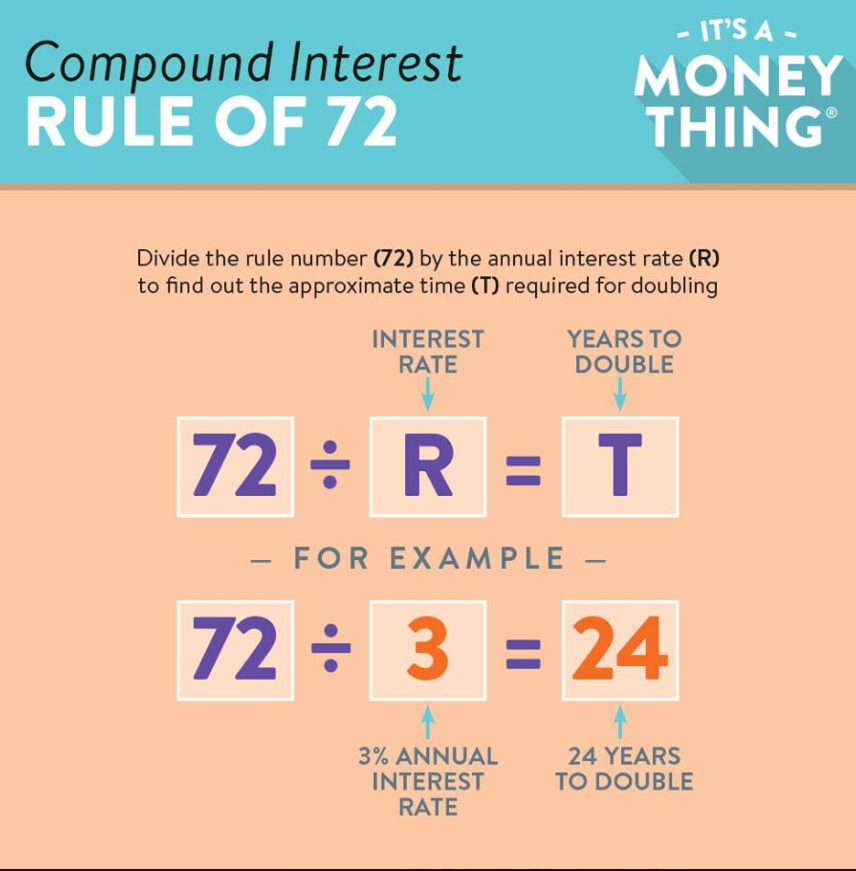 www.councilforeconed.org
14
What Determines the Interest Rate?
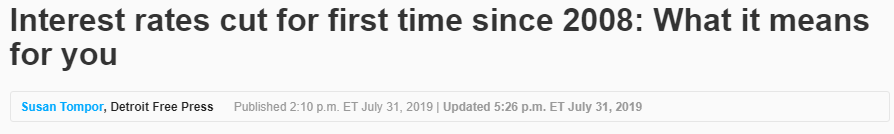 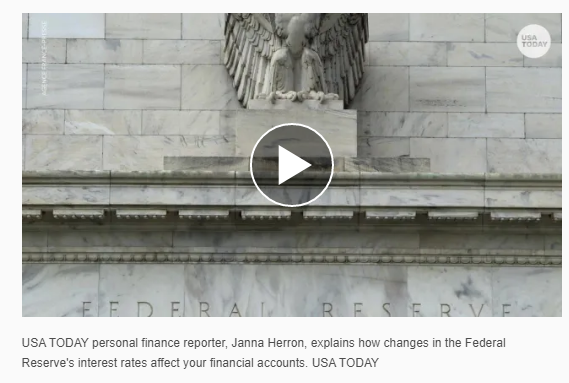 www.councilforeconed.org
15
What Determines the Interest Rate?
Supply & Demand
Consumer Demand 

Fed = Monetary Policy = Money Supply

Risk

Simply put: The higher the perceived risk of a loan, the higher the rate.
www.councilforeconed.org
16
What Determines the Interest Rate?
There are three components of any financial transaction:


	$ 	principal [how much]
	%	rate [how fast] 		
	t	term [time – how long]
www.councilforeconed.org
17
What Determines the Interest Rate?
%	rate [how fast]

The rate prices the risk.

The higher the risk, the higher the rate.
www.councilforeconed.org
18
What Determines the Interest Rate?
$ 	principal [how much]

	All else the same, the larger the loan the more at risk, the more expensive.

Ex: Jumbo Mortgage
www.councilforeconed.org
19
What Determines the Interest Rate?
t	term [time – how long]

How long will it take to get my money back?

Risk?
www.councilforeconed.org
20
What Determines the Interest Rate?
Nancy Packes, who heads Feathered Nest, a residential broker, said the Wall Street area ''has come of age'' because ''people no longer question whether or not to live there'' and choose to because ''it is well priced for its convenience to transportation and work.''

NY Times Real Estate Section, February 2001

Cannot predict the future.

The longer the term, the greater the risk.
www.councilforeconed.org
21
What Determines the Interest Rate?
YOU!

5 C’s
Character [credit score]
Capacity [do you have money to repay?]
Collateral [assets to secure debt]
Capital [Net worth]
Conditions [the overall economy]
www.councilforeconed.org
22
What Determines the Interest Rate?
Credit Score
Created by software [FICO –Fair Isaac Co.] that evaluates your financial data.

Three companies do this
Equifax
Transunion
Experian
Get your free report 
https://www.consumer.ftc.gov/articles/0155-free-credit-reports
www.councilforeconed.org
23
What Determines the Interest Rate?
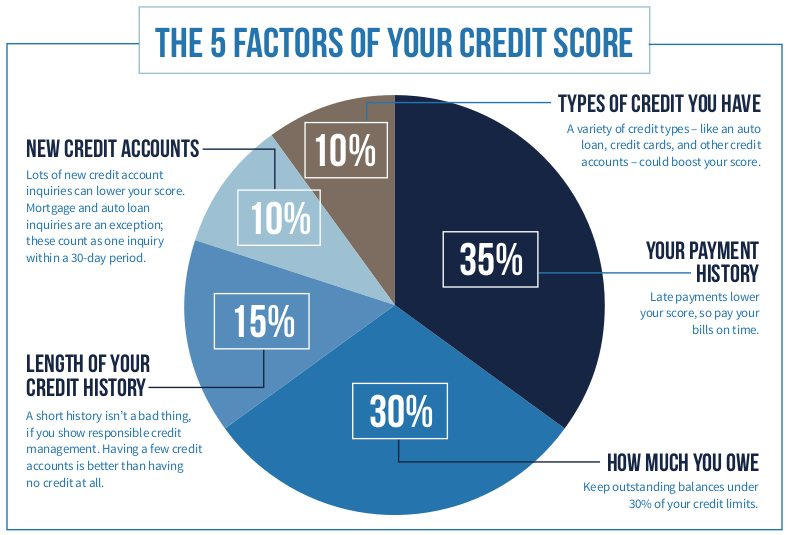 www.councilforeconed.org
24
Ways to Pay Less Interest
Look at the details!
Compare Rates [APR]
Truth in Lending
Make a larger down payment.
Borrow for a shorter period of time.
Improve your credit score first.
Prepay your loan.
Pay on time
Many lenders will give you a discount if go on autopay from a checking account or a credit card.
www.councilforeconed.org
25
Bonus: The 30 Year Mortgage
Amortization: How much of your payment pays interest and how much pays off principal.
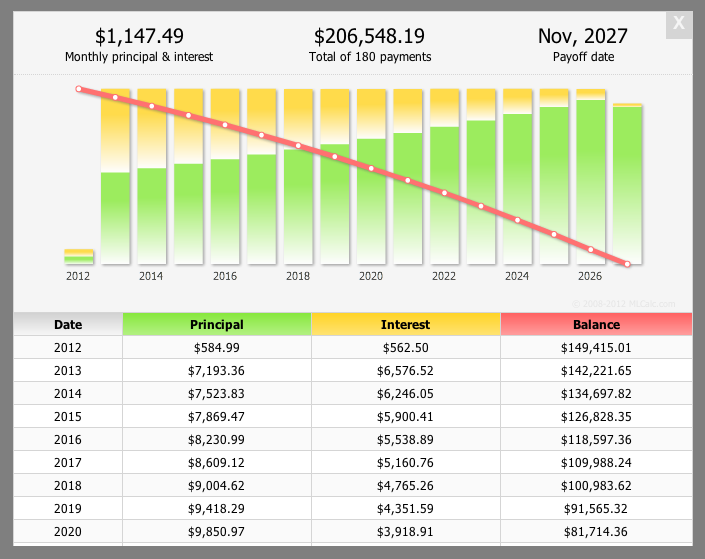 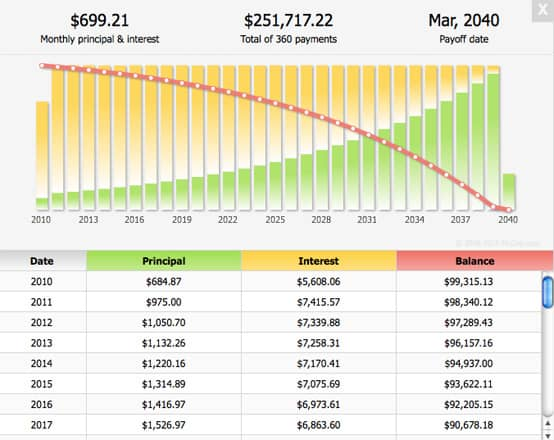 Note: Payment is not intuitive. Payment     Cost
www.councilforeconed.org
26
Lesson Ideas
https://www.econedlink.org/resources/whats-the-cost-of-spending-and-saving/
Cost of Spending [Rule of 72]
https://www.econedlink.org/resources/whats-the-cost-of-spending-and-saving/

Credit for Beginners
https://www.econedlink.org/resources/credit-for-beginners/
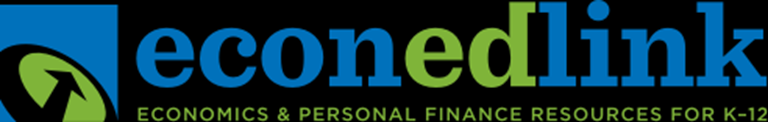 27
www.councilforeconed.org
More Lesson Resources
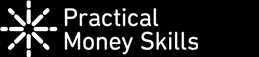 Credit Score
https://www.practicalmoneyskills.com/teach/lesson_plans/grades_9_12
28
www.councilforeconed.org
More Lesson Resources
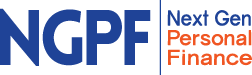 Credit Score
https://docs.google.com/document/d/1J48rIolDSOEoN7NRH958iaL-XnLQcwUe2ZqMcU8amEM/edit
29
www.councilforeconed.org
Thank you!
If you have any questions, feel free to contact me @

Dougkramer1@gmail.com
www.councilforeconed.org
30